WRS Basics
Central benefits - January 3,2019
Agenda
Scope
WRS Eligibility Rules
Elig Fld 1 Values
WRS Benefit Plans and Auto Enrollment
WRS Contribution Rates
WRS Payroll Mechanics
WRS Hours, Earnings, and Contribution Adjustments
WRS Transaction Table
WRS Reporting
WRS Queries
When to Create WRS Ticket
Questions
Scope
Scope
End Goal: Attendees have a better understanding of WRS through the hire/payroll/recon process
Not Included: We will not be addressing payments, over-under, or payment reconciliation. In addition, we will not be addressing military leave or workers compensation. There is a workers compensation job aid available on the Central Benefits website for your review.
WRS eligibility rules
WRS Eligibility Rules
WRS Administration rules are outlined in the WRS Administration Manual (ET-1127).  Chapter 3 of the manual outlines how to determine WRS eligibility and Chapter 4 explains how to determine the appropriate WRS employment category.
WRS eligibility is reviewed at the following times:
At hire
If not eligible for WRS at hire, review eligibility…
When expectations change;
On the employee’s one-year anniversary;
During a 12-month rolling lookback
WRS Eligibility - at Hire
To qualify for the WRS at hire, the employee must be expected to work at least one year (365 days/366 days if a leap year), and:
If the employee was first covered under the WRS before July 1, 2011*, must be expected to work at least
600 hours (non-teachers); or
440 hours (teacher) 
If the employee was first covered under the WRS on or after July 1, 2011*, must be expected to work at least
1,200 hours (non-teachers); or
880 hours (teacher) during the preceding 12-month period.

Exception:  if an employee was covered by the WRS and returns to the SAME state agency within 12 months and has NOT taken a WRS separation or retirement benefit, the agency is REQUIRED to put the employee under WRS upon re-employment (regardless of the duration or expectation of the new appointment). Central Benefits monitors this each payroll.

*This date can be determined by doing a Prior Service Check on the employee.
WRs eligibility  - rehired annuitants
The employment and WRS eligibility of rehired annuitants is outlined in Chapter 15 of the WRS Administration Manual: http://etf.wi.gov/employers/wrschap15.pdf. Please see Tables 15.1 and 15.2 to review detailed information about when a Rehired Annuitant has the option to elect WRS coverage and when a Rehired Annuitant is required to re-enroll in the WRS.

If a rehired annuitant is not eligible to participate in the WRS at hire, the annuitant may be able to elect participation or be required to participate in the WRS when expectations change, at the one-year anniversary or at any point during a rolling 12-month lookback period.  Once an annuitant either elects to or is required to participate in the WRS, the annuitant must complete a Rehired Annuitant Election Form (ET-2319) and ETF will determine the WRS begin date.
WRS eligibility – rehired annuitants
Rehired annuitants who meet the thresholds listed in Chapter 15 of the WRS manual will appear on the WRS lookback report.  The following is a summary of the hour thresholds:
If the employee terminated prior to July 2, 2013, the annuitant is eligible to re-enroll in the WRS once the annuitant has worked more than:
600 hours (non-teachers) during the preceding 12-month period; or
440 hours (teacher) during the preceding 12-month period.
If the employee terminated on or after July 2, 2013, the annuitant is required to re-enroll in the WRS once the annuitant has worked more than:
1,200 hours (non-teachers) during the preceding 12-month period; or
880 hours (teacher) during the preceding 12-month period.
If the employee terminated on or after July 2, 2013, the annuitant is eligible to re-enroll in the WRS once the annuitant has worked more than:
600 hours, but less than 1,200 hours, (non-teachers) during the preceding 12-month period; or
440 hours, but less than 880 hours, (teacher) during the preceding 12-month period.
Per direction from the Department of Employee Trust Funds (ETF), if you identify a rehired annuitant who is either required to or can elect to go under the WRS, the WRS enrollment is PROSPECTIVE ONLY.  Rehired annuitants will not be retroactively covered by the WRS.
WRS eligibility – not immediately eligible
See the WRS Lookback Job Aid for information about how to evaluate and monitor employees not immediately eligible for the WRS.
Pay special attention to the section titled “Understanding How an Employee Appears on the WRS Lookback Report”
The report looks back 365 days from the Pay Period End Date that you use to run the report and will show any employee who is: 
Not currently enrolled under the WRS; and
In an employment class that is eligible for coverage by the WRS; and
Actively employed on the Pay Period End Date that you use to run the report; and
Was actively employed 365 days prior to the Pay Period End Date
WRS eligibility – not immediately eligible
WRS Lookback Report Known Shortfalls
Termed/rehired, lookback is going to look back to the term date and you might have it looking back over a year
Rehired annuitants that you’ve already analyzed can’t be removed
The WI_WRS_LOOKBACK_DAY query has been updated
It was producing duplicate lines; that has been fixed
WRS Eligibility
Benefits Service Date = WRS Begin Date (State WRS service only). Drives eligibility for the employer contribution towards health insurance premium.
For LEG and other employees not subject to 2 month waiting period for health – must adjust Benefits Service Date to at least 2 months prior to hire date to ensure employee immediately eligible for employer contribution on HIR event
For LTE’s that have 6 months of prior WRS service, the Benefit Service Date needs to be adjusted to 6 months prior to the hire date to ensure the employee is immediately eligible for employer contribution on HIR event
Elig Fld 1 Values
Elig Fld 1 Values
The agency is responsible for determining and entering the correct WRS employment category in job.  Navigation:  Main Menu > Workforce Administration > Job Information > Job Data (click on link to Benefit Program Participation page).
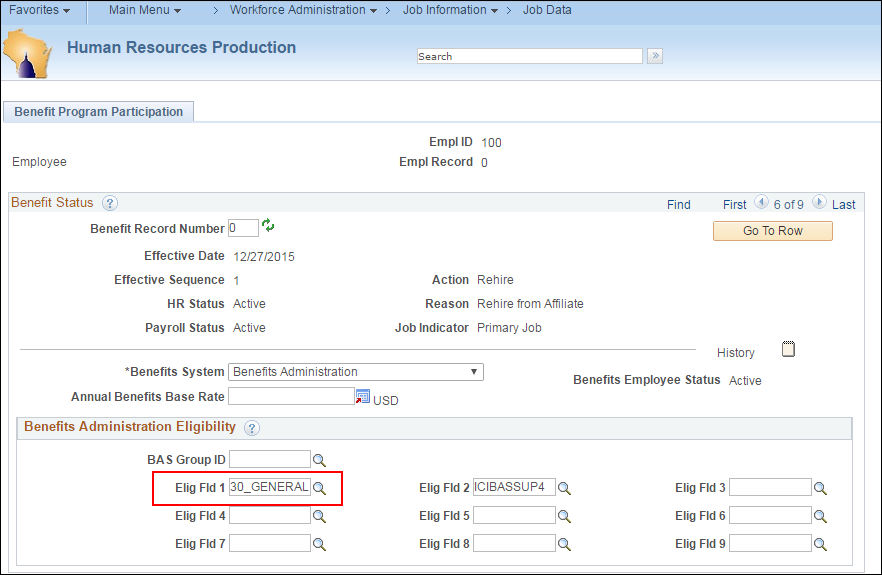 Elig Fld 1 Values – Eligible for WRS
Elig Fld 1 Values – not Eligible for WRS
Elig Fld 1 Tips
The agency is REQUIRED to enter a value in Elg Fld 1 on the Benefits Program Participation page, even if the person is not eligible for the WRS.
If you enter an incorrect value in Elg Fld 1, do NOT try to fix it by adding another row to job.  Submit a ticket and Central Benefits will correct the value and reprocess any applicable benefit events.
If you need to update the value in Elg Fld 1 due to a change (ex. employee now eligible for WRS, employee has a job change that changes the WRS category), add a row to job with an action reason of Data Change/Benefits Eligibility Config. This will ensure that the employee will be placed in the correct WRS benefit plan.
Protective WRS category – WRS contribution rates for protective employees vary by agency.  If you are entering Elg Fld 1 for a protective employee, always confirm that you are using the code for your agency.
If an employee has multiple active empl rcds at the same agency, the elig fld 1 values should match across those positions.
WRS Benefit Plans and Auto Enrollment
WRS Benefit Plans
Every WRS Category (Elg Fld 1 value) is mapped to a WRS Benefit Plan (Benefit Plan Type 7W).  The WRS benefit plan determines the employee and employer WRS contribution rate.
All employees enrolled in the WRS are also enrolled in the Sick Leave Conversion benefit plan (Benefit Plan Type 7Y). This benefit plan enrollment drives the employer contribution that funds the Accumulated Sick Leave Conversion Credit and Supplemental Health Insurance Conversion Credit programs.
WRS Auto Enrollment Process
WRS eligibility is reviewed nightly during the Benefits Administration process.  STAR looks for the presence of a WRS-eligible value in Elg Fld 1 and enrolls the employee in the correct WRS benefit plan through the use of an automatically generated WRS event.  
The WRS enrollment is effective as of the effective date of the job row that contains an eligible Elg Fld 1 value 
Ex. if employee is covered by the WRS from the date of hire, the WRS enrollment date is the date of hire.
This process also automatically enrolls the employee in the Sick Leave Conversion (Plan Type 7Y) benefit plan.
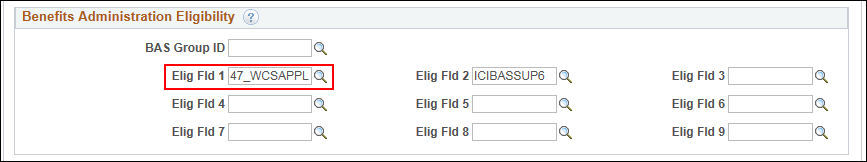 Navigation:  Main Menu > Workforce Administration > Job Information > Job Data (click on link to Benefit Program Participation page
(By way of WRS Benefit Event)
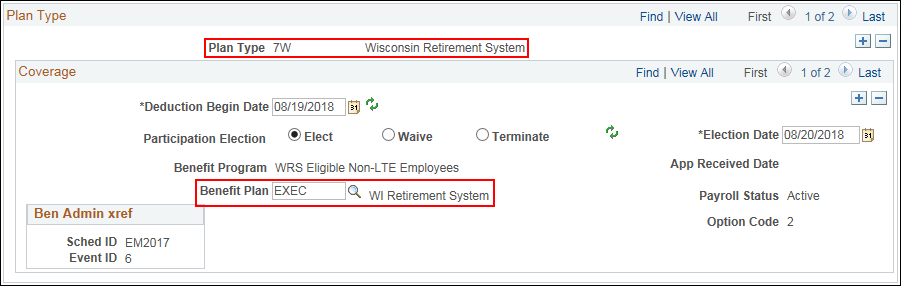 Navigation:  Main Menu > Benefits> Enroll in Benefits> Retirement Plans
WRS Contribution Rates
WRS Contribution rates
WRS contribution rates are determined on an annual basis by the Department of Employee Trust Funds.
The Annual WRS Memo is sent out by Central Benefits which details any changes in contribution rates and any protective category changes
WRS contribution rates are updated on the 1st pay period payable in a calendar year.
Current and historical contribution rates are available on ETF’s website.  Agency-specific rates are available here.  Historical rates are also available on ETF’s website.
WRS Contribution Rates 2019
2019 Rates
WRS Payroll Mechanics
WRS Accumulators
The WRS Accumulators are one of the key components for all WRS reporting. 
 What are they? 
Think of them as running balances for WRS-eligible hours and earnings.  
WRS hours and earnings each have their own respective accumulators.
Only WRS-eligible earnings codes and their associated hours are mapped to the accumulators.  The accumulators record the eligible hours and earnings by payrun ID, month, quarter and year.
The respective WRS accumulators are:
WRH: WRS hours
WRS: WRS earnings
Generating wrs deductions
WRS and Sick Leave deductions are dynamically generated during the pay calc process.  The two dependencies required to generate deductions are:
Enrollment in the WRS and Sick Leave benefit plans.  The WRS and Sick Leave plan Deduction Begin Dates must be any time prior to the pay end-date of the pay run being calculated in order to calculate deductions.
The existence of a value in the WRS earnings accumulator.  The value can be either positive or negative.  If negative, contribution refunds will be generated.
If the amount in the WRS accumulator is negative and the employee has already termed, please submit a ticket to have Central Benefits to re-enroll the employee in the WRS and Sick Leave Benefit Plans. If you don’t, the refunds won’t process!
Generating wrs deductions
The WRS earnings accumulator is visible on the Review Paycheck - Paycheck Earnings tab 
(Main Menu>Payroll for North America>Payroll Processing USA>Produce Payroll>Review Paycheck>Paycheck Earnings tab).
 Scroll down to the ‘Special Accumulators’ section at the bottom of the Paycheck Earnings tab.  
Look for the ‘Earnings’ column opposite the WRS accumulator code. The WRS and Sick Leave plan contribution rates are multiplied times the WRS accumulator total to generate the respective contributions.
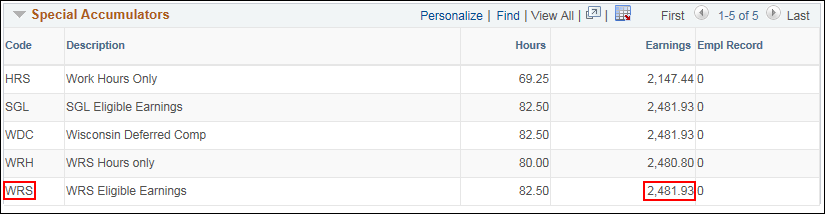 The WRS earnings accumulator is also reflected on the Review Paycheck>Paycheck Deductions tab as the WRS and Sick Leave ‘Calculated Base’.
$2,481.93 x .0655 (6.55% Contribution Rate for 2019) = $162.57
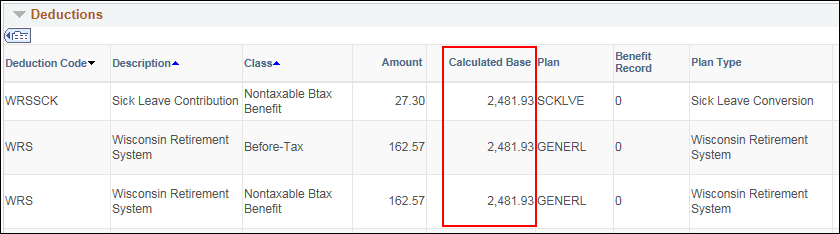 WRS reporting Data
Once a pay calc confirms, three types of WRS data are captured by payrun ID for subsequent reporting to ETF:
WRS Hours*:  The sum of the WRH accumulator across all jobs for a specific Job Elig Config 1 value and Business Unit
WRS Earnings*: The sum of the WRS accumulator across all jobs for a specific Job Elig Config 1 value and Business Unit
WRS and Sick Leave Contributions*: The WRS and Sick Leave deductions by Empl ID, Empl Rcd, tax class, paygroup and Business Unit
*These values are what appear on the WI_WRS queries used for WRS reporting and reconciliation
WRS Hours, Earnings, and Contribution Adjustments
Adjustment Overview
Several methods are available for adjusting the WRS hours, earnings, and WRS/Sick Leave contributions during the pay calculation process.  They include:
Earnings POTTs (WAA, WAH, WAE)
Deduction POTTs (7W/7Y)
Special Use Earnings Codes
Earnings Codes
Earnings POTTs: Many earnings codes are available for earnings POTT use but three are used more than the others to directly adjust the WRS hours and earnings for the current WRS reporting year.  These codes have the ability to selectively increase either the WRS hours, earnings, or both simultaneously.
WAA: WRS hours and earnings accumulator adjustments.  Should not be used if either the hours or earnings require adjustment
WAE: WRS earnings adjustment only
WAH: WRS hours adjustment only
Earnings Adjustments
How the Earnings Adjustment Works:  Use of either the WAA or WAE earnings code directly increases or reduces the WRS earnings accumulator, which is multiplied by the WRS and Sick Leave contribution rates to generate the WRS and Sick Leave deductions.
 
NOTE:  Adjusting the WRS earnings accumulator also automatically adjusts the WRS and Sick Leave contributions tied to the WRS earnings update.  Reminder: WRS earnings accumulator multiplied by the WRS contribution rates = calculated deductions.
Earnings Adjustments Example
Late Discovery of WRS Eligibility:  An employee who was initially hired as ineligible for the WRS is later determined to have been eligible going back to the hire date.  Two months have elapsed since the initial hire.  You open a ticket to have the Job Elig Config 1 field updated going back to the date of hire.  To collect the unreported hours, earnings, and contributions:  You can use WAA POTTs over a number of payrolls to record the missed WRS-eligible hours and earnings, and distribute the collection of missed WRS and Sick Leave contributions, in effect creating a payment plan if discovered and collected in the same WRS reporting year.
Hours Adjustments
How the Hours Adjustment Works:  Use of either the WAA or WAH earnings code directly increases or reduces the WRH special accumulator
WAA: This will increase the hours and earnings, which will generate WRS deductions
WAH: Rarely used, but will increase/decrease only the hours on the WRH accumulator
There will be no deduction impact on the paycheck
Most often used when Overdrawn Leave (ODL) is being recouped, but the hours associated with the earnings that were recouped don’t calculate out nicely. The ODL will only have an amount in the “Amount” field, and an accompanying WAH Earnings Code will need to be processed to account for the hours
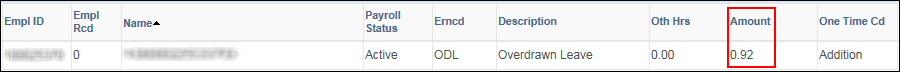 Special use earnings codes
Special Use Earnings Codes: In addition to the WAA, WAE and WRH earnings codes already discussed, other certain earnings codes have the ability to add or subtract hours and/or earnings to the WRS hours and/or earnings accumulators.  This process may begin with the use of absence codes, which eventually transition to earnings codes after Absence and Time & Labor processing.  The complete list of earnings codes and their impact on the WRS earnings and WRH hours accumulators is found here:
Current Year Deduction Codes
Deduction POTTs:  If the reportable WRS hours and earnings are correct by the Job Elig Config 1 value, but adjustments need to be made for either the WRS or Sick leave contributions, deductions POTTs are your best choice.  
Normal plan type 7W (WRS) or 7Y (Sick Leave) deduction POTTs can be used to adjust current year employee and employer contributions.
Prior Year Deduction Codes
General deductions are also available to adjust prior year deductions, to adjust or to collect for employee WRS contributions that were previously reported to the Department of Employee Trust Funds (ETF).
Naming convention: <”W”><Paygroup><arrears type>, Example: W505E - WRS Employee Payback code for paygroup 505 and the vendor set to the INTER50500 inter-agency number
WXXXE – Used to collect employee WRS contributions for a prior year
WXXXR - Used to collect employer WRS contributions for a prior year
WXXXS - Used to collect Sick Leave employer contributions for a prior year
Deduction Code Types: 
E – Employee
R – Employer
S – Sick Leave
Vendor: The new WRS arrears codes have been setup with the agency set as the deduction vendor, not ETF
Current Year: Blue
Prior Year: Green
** Note: WAH and WAE earnings codes are sometimes used for overdrawn leave (ODL) that involved a market parity. If you think you need to use these codes outside of ODL recoupment., please contact Central Benefits.**
WRS transaction table
WRS Transaction table Background
A PeopleSoft custom table has been created to store all of the WRS and Sick Leave data needed for WRS reporting.  This table is called the WRS Transaction Table – or WRS Trans table for short.
The three types of data just described form the foundation for the information stored in the STAR WRS Trans table, but that is not all that is stored on the table.  
On the following slide is a listing of all of the data elements stored on the table.  The shaded fields represent data that is combined with other STAR data and reported to ETF
Only information from the pay calculation relative to WRS and Sick Leave are contained on the WRS Transaction Table.  Personnel-related actions, such as hires, terminations, or other similar information are not stored on the table.
Wrs transaction table update overview
The WRS Transaction table can be updated either by running the STAR load process or by manual adjustments.  The Central Benefits unit has responsibility for both.
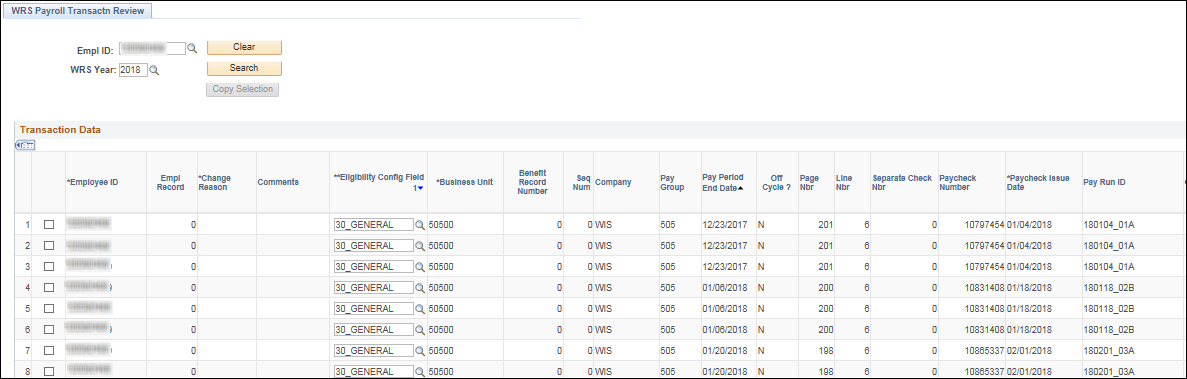 Wrs transaction table load process
WRS Transaction Table Load Process:  
For biweekly payrolls, the WRS transaction table load process is part of the post-confirm stream that Central Payroll runs.
Central Benefits verifies that the WRS Trans Table load has processed for the payroll that previously confirmed prior to sending the WRS Periodic Interface to ETF.
For the Legislature on and off-cycle confirmed payrolls:  The load process is run when Central Benefits is notified by the Legislature payroll office of the on and off-cycle payroll confirms.
Manual WRS Trans Table Adjustments
Manual WRS Trans Table Adjustments:  The Central Benefits unit has the ability to update the WRS Transaction table in response to agency requests via SSO tickets or Central Benefits initiated review and reconciliation discoveries.  
Examples of manual adjustments:
Updating the Elig Config1 field in the event of a late discovery of an eligibility change, or the update of the Row Status field to reflect unsent rows which were previously included in a manual ETF ONE transaction.
Offsetting a “Not Taken” value for an employee who paid back the missing WRS during the same year
WRS Transaction table uses
The WRS Transaction table is used for all of the automated reporting via the weekly WRS Periodic reports and the Annual WRS Reconciliation report that are transmitted directly to ETF.  
The table is also used to run the WI_WRS% public queries used to create the monthly agency WRS remittance report, as well as the other public queries used for WRS reconciliation.
WRS Reporting
Automated WRS Reporting – WRS Periodic Report
Each week the WRS Periodic report is manually run on Friday mornings. If there was a confirmed payroll the preceding Thursday night, the WRS Transaction load process is first run for the confirmed payroll, followed by the WRS Periodic report.
The WRS Periodic report transmits the following general types of transactions to ETF:
NOTE: Corrective transactions are not included on the automated WRS Periodic report.  Manual ETF ONE entry is currently used for any WRS transaction correction.
WRS Periodic Reporting
When an employee terminates from an agency, all of the WRS-eligible rows related to the Business Unit the employee terminated from with a Row Status of ‘Not Sent’ are bundled along with the other STAR data required for a transaction.  This aggregation of data is then included on the file row sent to ETF.  
If an employee has multiple active WRS-eligible jobs, the employee must terminate from all of the jobs before the termination transaction is sent.  Similarly, if the employee is either hired simultaneously into two WRS-eligible Empl Records or terminates on the same day form both jobs, multiple new employee or termination rows will be sent to ETF (one row for each job).  
The duplicate rows will suspend in ETF ONE.
Wrs periodic reporting
The WRS Periodic report applies a 20-day* waiting period before reporting termination transactions.  
Reason: 20 days was the minimum period determined to be necessary to capture the payroll data from the employee’s last expected pay calculation on the Periodic report.  
If an employee terminates and is then rehired by the same agency, the rehire ETF transaction also abides by the 20 waiting period.  
The rehire transaction is not sent until the earlier termination transaction is sent.
Exception to the Waiting Period:  If an employee terminates from one agency and transfers to a different agency, the hire transaction with the new agency is sent immediately.  
The waiting period will still apply to the termination transaction from the former agency before it is included on the WRS Periodic report.
*In December and January the lag increases to 30 days
WRS annual reporting
In the third week of January, by a date set by ETF, Central Benefits generates and transmits the WRS Annual report to ETF.  
The report is generated on behalf of all agencies administered under the STAR system.
The report aggregates the WRS hours, earnings, and employee contributions by Business Unit, Elig Config1 fields with values that are WRS-eligible, and rows with a status of “NOT SENT”.  
The WRS hours, earnings, and contributions are aggregated to a single row on the annual report for employees with multiple active Empl Rcds for the same agency and Elig Config1 value.  
ETF then uses the report to finalize the WRS hours, earnings, and employee contributions attributed to the employee by WRS employment category and agency for the calendar year.
Manual wrs reporting – Current Year
All current year transactions that need to be entered should be submitted to Central Benefits via ticket for them to enter.
Reason: Rows on the WRS Transaction table that are included in a manual transaction must have the Row Status updated in order to avoid duplicating the information either by the Periodic or Annual WRS reports.  Even updating the Row Status may not be enough to completely avoid resending the transaction.  Any manual entry must be accompanied by an SSO ticket to enable the Central benefits unit to mitigate any potential WRS data discrepancies.
Example: Separation benefit due to hardship prior to 20 day lag taking effect.
Manual wrs reporting – Prior Year
Once a WRS Annual has been processed and finalized, Central Benefits does NOT update the WRS Transaction Table.
ETF is the official record; to review any prior year transactions, you will need to look in ETF (WRS Earnings Reconciliation Reports (Final))
Agencies, if comfortable, can make their own prior year transactions in ETF manually without contacting Central Benefits.
Information regarding manual WRS transaction entry into ETF ONE is covered in the WRS Administration Manual (ET-1127) Chapter 9.
WRS Queries
WRS Queries overview
WRS queries
The queries you will need to run are listed in the chart below. Where you see an “XXXX”, that is where you will insert the year. There are specific queries for each year because contribution rates typically change annually and there is logic built into the queries to do some calculations for you based on the contribution rate for that year.
Data elements in wrs queries
When to Create Ticket
When to create WRS ticket
Manual ETF transaction for current year needed
Retro-discovery of WRS eligibility requiring Job updates, retro ben event processing, review of collection plan
Urgent need relative to a pay calc deadline (Start ticket with “PPXX – WRS”)
Incorrect hire date for WRS covered employee
WRS category change mid-pay period
WRS eligible mid-pay period in a payroll we haven’t already calculated
Wrong Elig Config 1 value
Questions on when to use WAAs vs deduction POTTs
Offsetting the Not Taken amounts for current year
Resources
Resources
Prior Job Aids
WRS Remittance Reporting
Workers Compensation
WRS Lookback
ETF
Contribution Rate History
ETFOne
WRS Manual